Lambda Expressions & Mutability
Lambda expressions
Lambda Syntax
A lambda expression is a simple function definition that evaluates to a function.
The syntax:

A function that takes in parameters and returns the result of expression.

A lambda version of the square function:

A function that takes in parameter x and returns the result of x * x.
lambda <parameters>: <expression>
square = lambda x: x * x
square = lambda x: x * x
A lambda expression does not contain return statements or any statements at all.
Incorrect:

Correct:
square = lambda x: return x * x
square = lambda x: x * x
Def statements vs. Lambda expressions
def square(x):
    return x * x
vs
square = lambda x: x * x
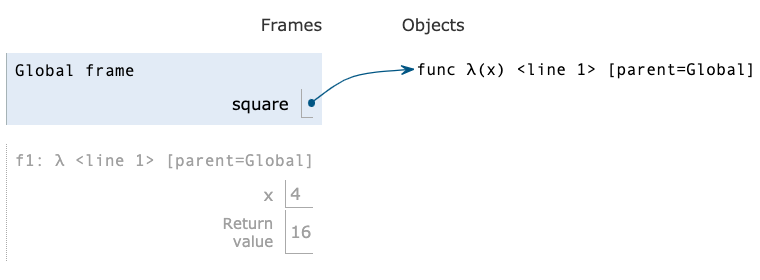 Both create a function with the same domain, range and behavior
Both bind that function to the name square.
Only the def statement gives the function an intrinsic name, which shows up in environment diagrams but doesn't affect execution (unless the function is printed).
Lambda as argument
It's convenient to use a lambda expression when you are passing in a simple function as an argument to another function.
Instead of...



We can use a lambda
def cube(k):
    return k ** 3

summation(5, cube)
summation(5, lambda k: k ** 3)
Conditional Expressions
Conditional expressions
A conditional expression has the form:

Evaluation rule:
Evaluate the <predicate> expression.
If it's a true value, the value of the whole expression is the value of the <consequent>.
Otherwise, the value of the whole expression is the value of the <alternative>.
<consequent> if <predicate> else <alternative>
Lambdas with conditionals
This is invalid syntax:

Conditional expressions to the rescue!
lambda x: if x > 0: x else: 0
lambda x: x if x > 0 else 0
Decorators
A tracing function
Let's make a higher-order tracing function
def trace1(f):
    """Return a function that takes a single argument, x, prints it,
    computes and prints F(x), and returns the computed value.
    >>> square = lambda x: x * x
    >>> trace1(square)(3)
    -> 3
    <- 9
    9
    """
    def traced(x):
        print("->", x)
        r = f(x)
        print("<-", r)
        return r
    return traced
A tracing decorator
What if we always wanted a function to be traced?


That's equivalent to..
@trace1
def square(x):
    return x * x
def square(x):
    return x * x
square = trace1(square)
General decorator syntax
The notation:


is essentially equivalent to:


ATTR can be any expression, not just a single function name.
@ATTR
def aFunc(...):
    ...
def aFunc(...):
    ...
aFunc = ATTR(aFunc)
Immutability vs. Mutability
Immutable vs. Mutable
An immutable value is unchanging once created.
Immutable types (that we've covered): int, float, string, tuples




A mutable value can change in value throughout the course of computation. All names that refer to the same object are affected by a mutation. 
Mutable types (that we've covered): list, dictionaries
# 🚫 Error! String elements cannot be set.
# 🤔 How does this work?

# 🤔 And this?
a_string = "Hi y'all"
a_string[1] = "I"               
a_string += ", how you doing?"  
an_int = 20
an_int += 2
grades = [90, 70, 85]
grades_copy = grades
grades[1] = 100
# [90, 70, 85]
# [90, 70, 85]
# grades=[90, 100, 85], grades_copy=[90, 100, 85]
Name change vs. mutation
The value of an expression can change due to either changes in names or mutations in objects.
Name change:



Object mutation:
x = 2
      # 4

x = 3
      # 6
x + x


x + x
x = ['A', 'B']
       # ['A', 'B', 'A', 'B']

x.append('C')
       # ['A', 'B', 'C', 'A', 'B', 'C']
x + x


x + x
Mutables inside immutables
An immutable sequence may still change if it contains a mutable value as an element.
t = (1, [2, 3])
t[1][0] = 4
t[1][1] = "Whoops"
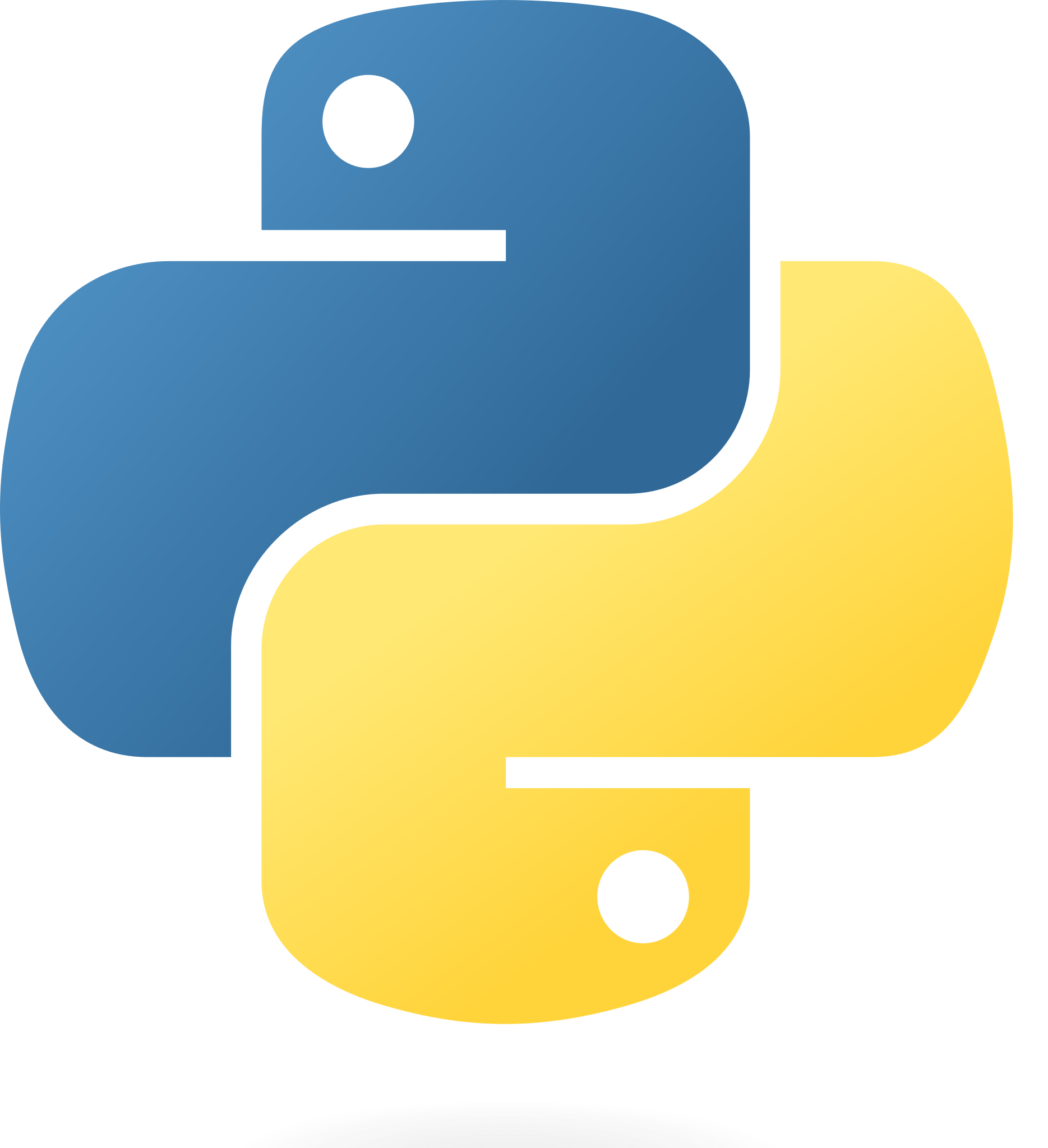 View in PythonTutor
Equality of contents vs. Identity of objects
list1 = [1,2,3]
list2 = [1,2,3]
Equality: exp0 == exp1
evaluates to True if both exp0 and exp1 evaluate to objects containing equal values

Identity: exp0 is exp1
evaluates to True if both exp0 and exp1 evaluate to the same object Identical objects always have equal values.
# True
list1 == list2
list1 is list2
# False
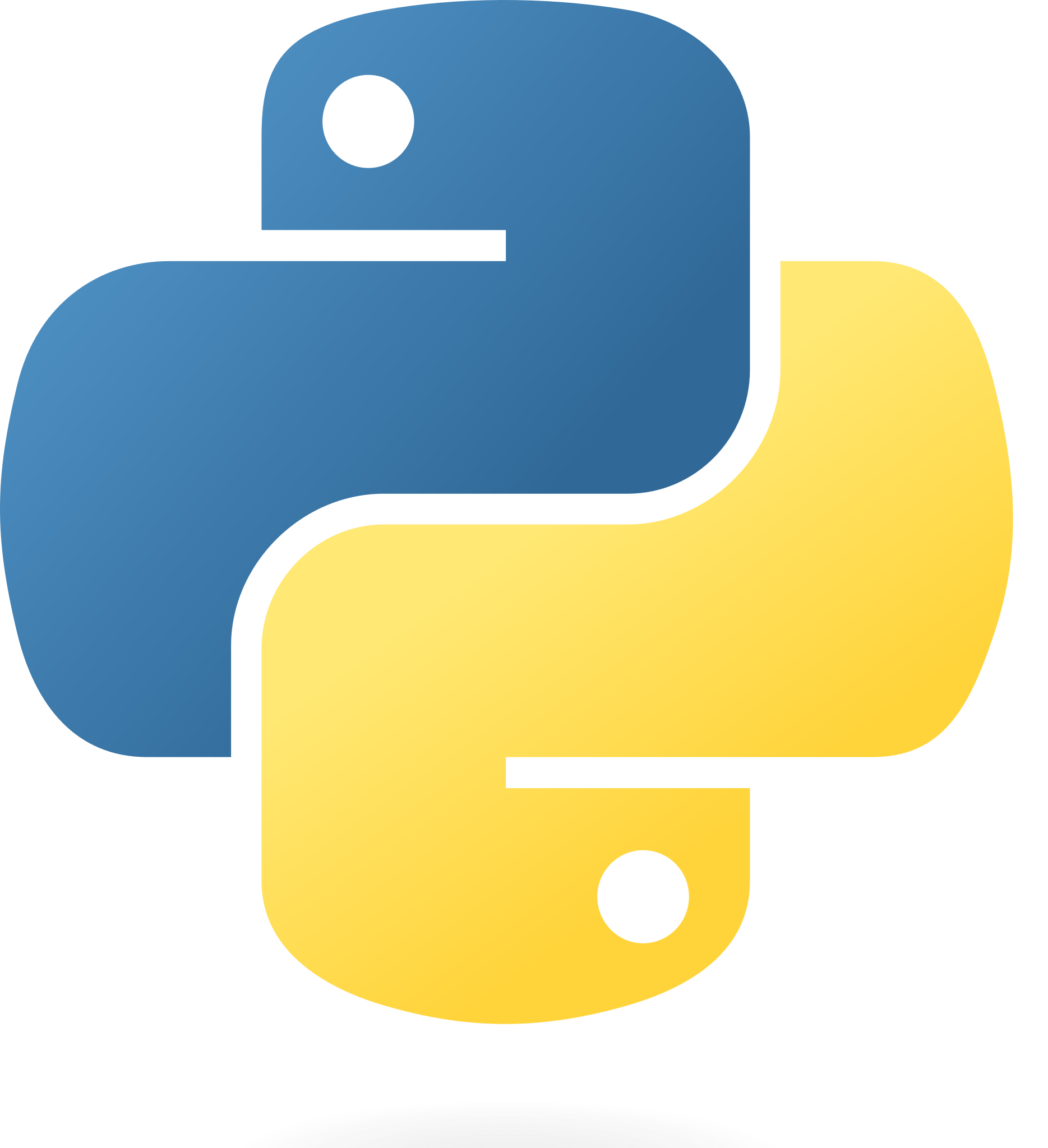 View in PythonTutor
[Speaker Notes: This slide should probably move to the lecture where we introduce is (in the classes lecture) or keep it here if this moves sooner.]
List mutation
Mutating lists with methods
append() adds a single element to a list:




extend() adds all the elements in one list to a list:
s = [2, 3]
t = [5, 6]
s.append(4)
s.append(t)
t = 0
s = [2, 3]
t = [5, 6]
s.extend(4) 
s.extend(t)
t = 0
# 🚫 Error: 4 is not an iterable!


                                                              (after deleting the bad line)
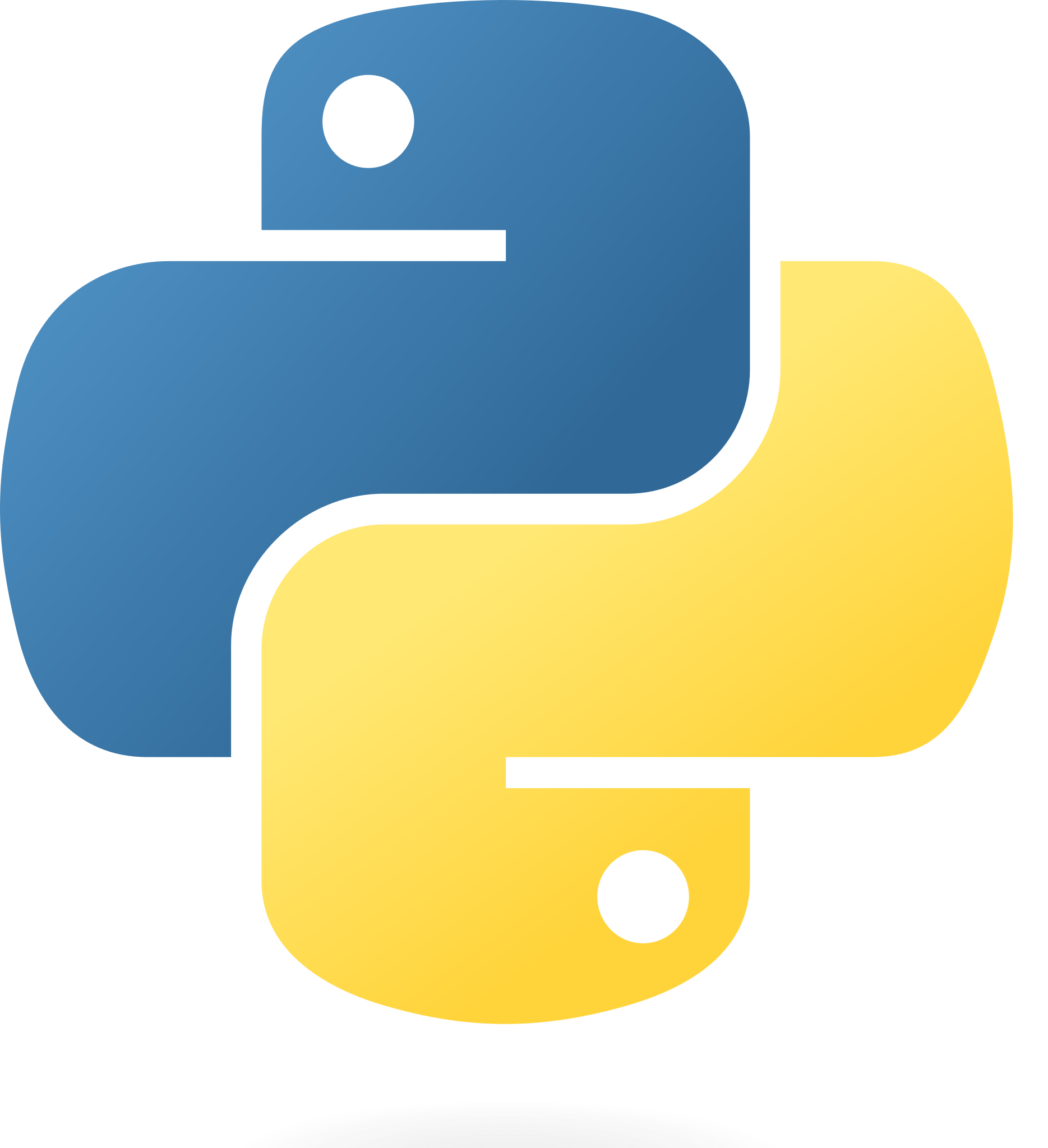 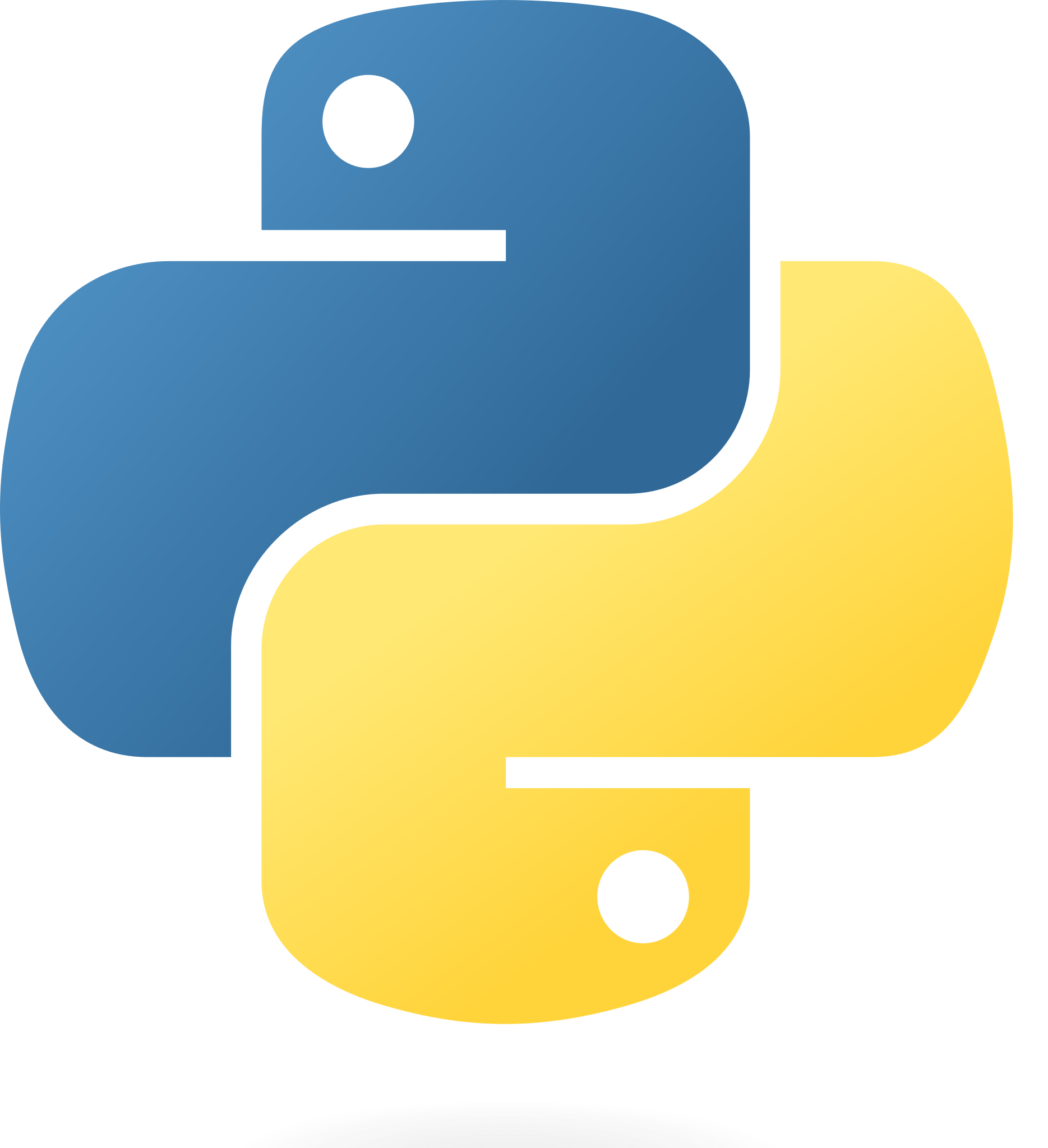 View in PythonTutor
View in PythonTutor
Mutating lists with methods
pop() removes and returns the last element:




remove() removes the first element equal to the argument:
s = [2, 3]
t = [5, 6]
t = s.pop()
s = [6, 2, 4, 8, 4]
s.remove(4)
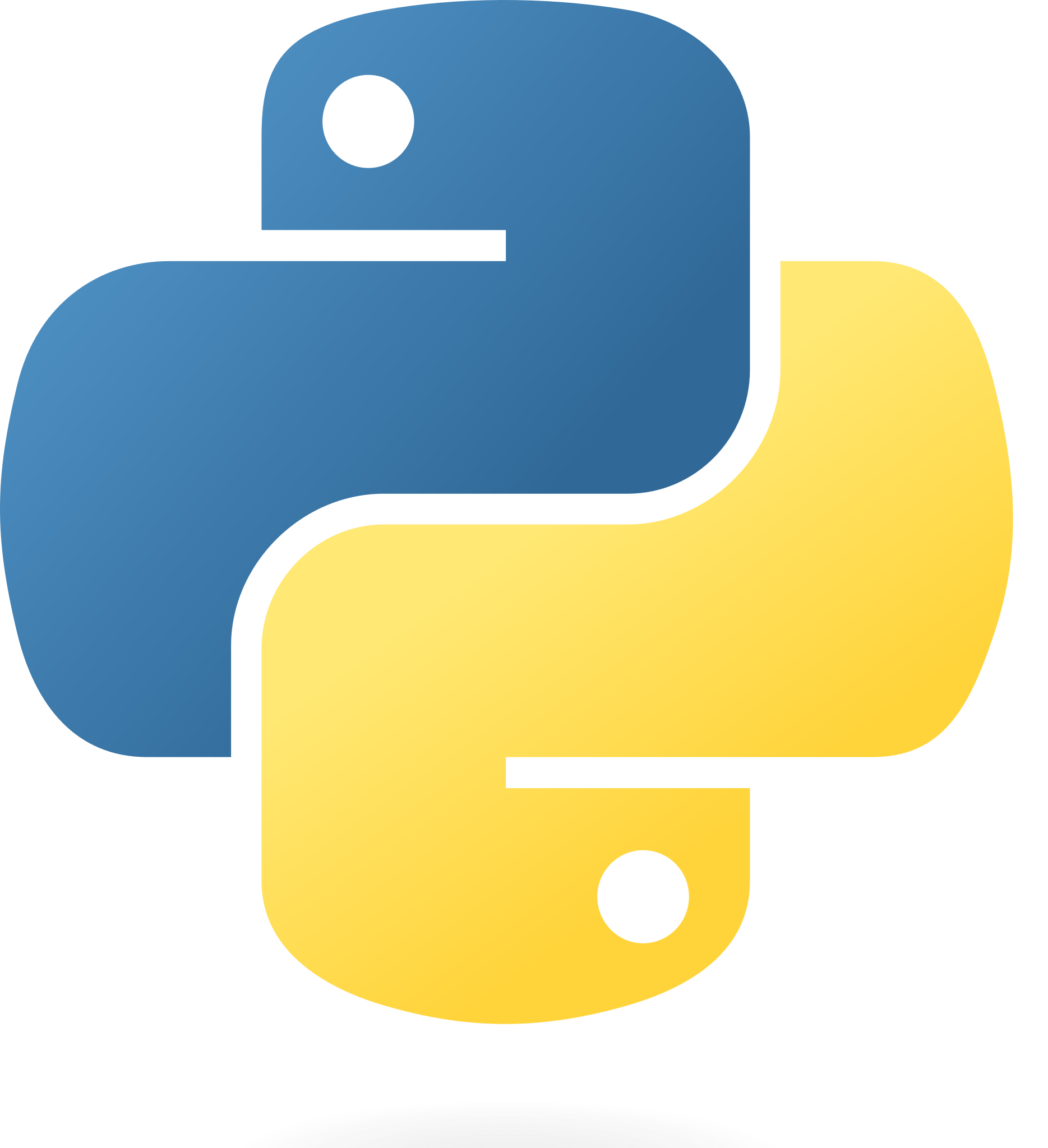 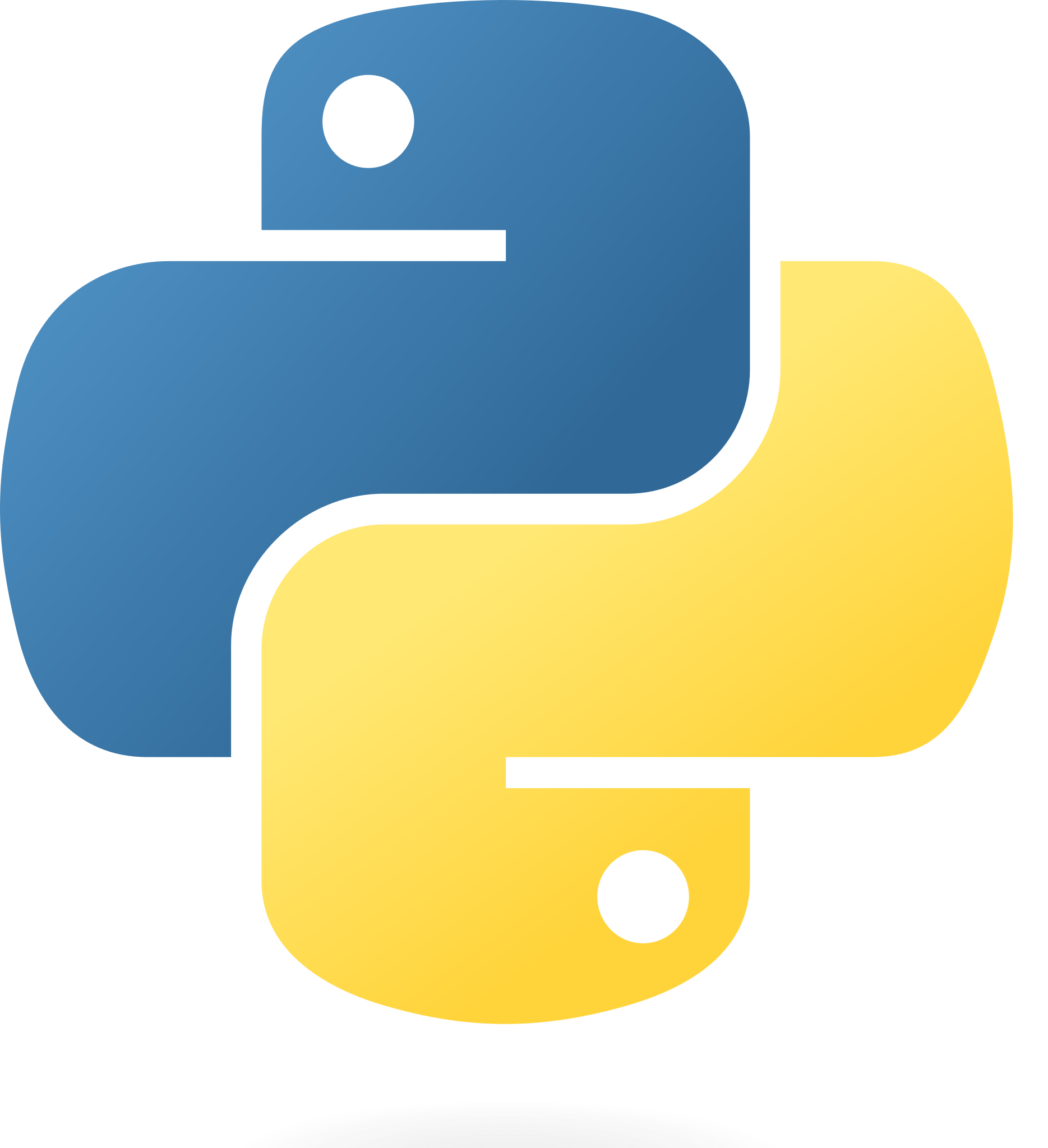 View in PythonTutor
View in PythonTutor
Mutating lists with slicing
We can do a lot with just brackets/slice notation:
L = [1, 2, 3, 4, 5]

L[2] = 6

L[1:3] = [9, 8]

L[2:4] = []            # Deleting elements

L[1:1] = [2, 3, 4, 5]  # Inserting elements

L[len(L):] = [10, 11]  # Appending

L = L + [20, 30]

L[0:0] = range(-3, 0)  # Prepending
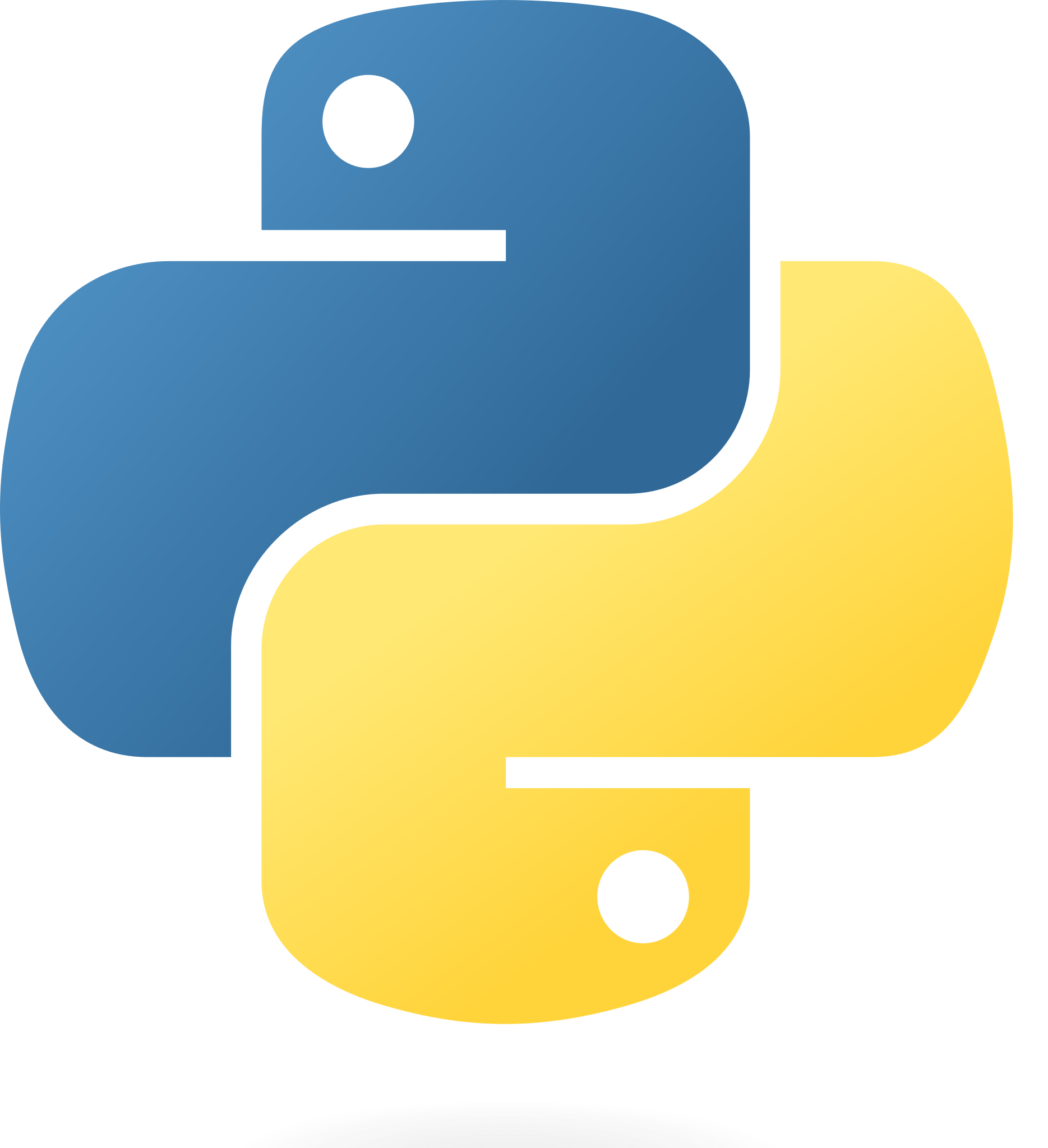 View in PythonTutor
Beware, Mutation! 👻
Mutation in function calls 🙀
A function can change the value of any object in its scope.



Even without arguments:
four = [1, 2, 3, 4]
print(four[0])
do_stuff_to(four)
print(four[0])
four = [1, 2, 3, 4]
print(four[3])
do_other_stuff()
print(four[3])
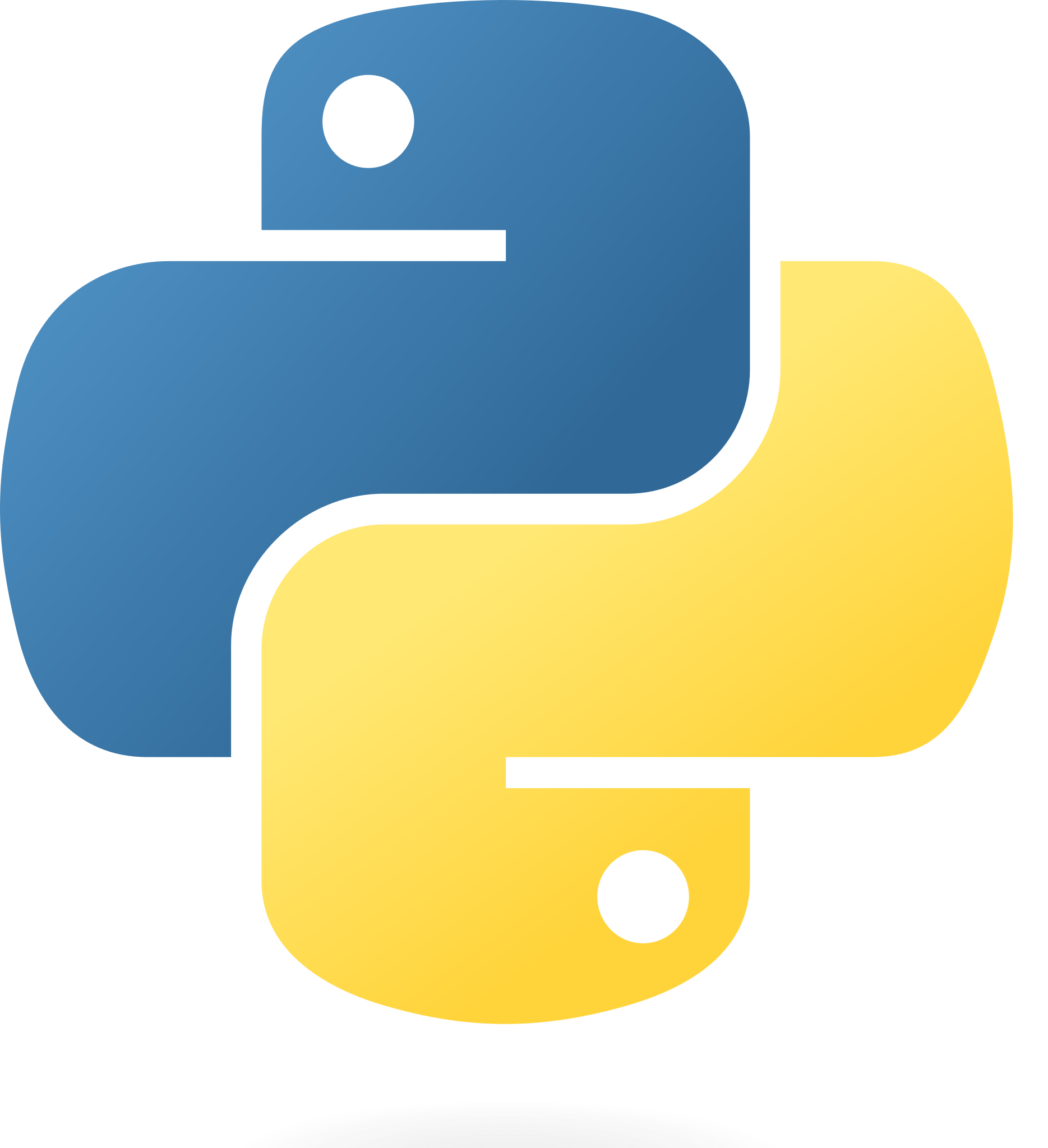 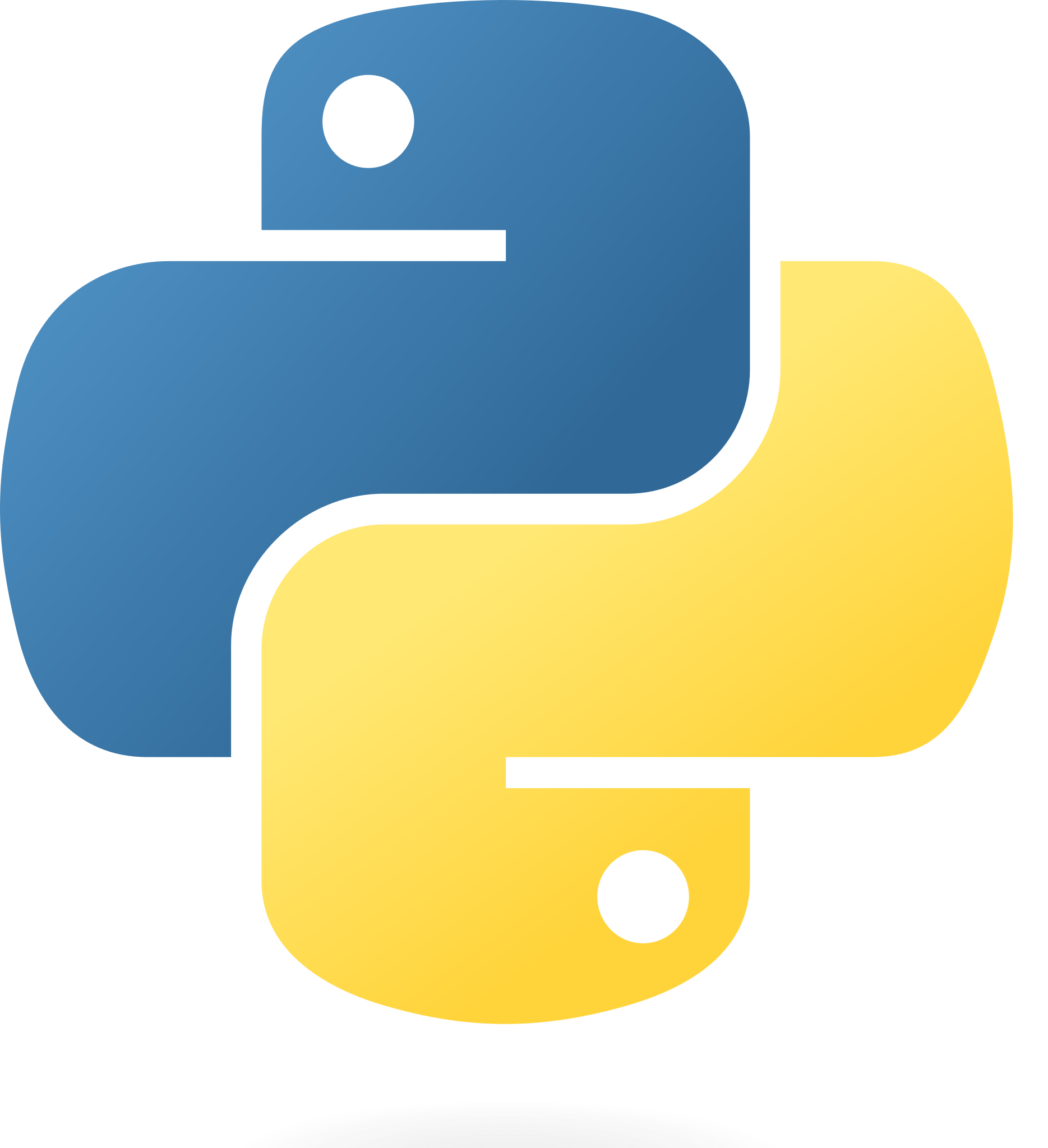 View in PythonTutor
View in PythonTutor
Immutability in function calls
Immutable values are protected from mutation.
     Tuple                                    List
turtle = (1, 2, 3)
ooze()
turtle # (1, 2, 3)
turtle = [1, 2, 3]
ooze()
turtle # [1, 2, 'Ninja']
Mutable default arguments 🙀
A default argument value is part of a function value, not generated by a call.





Each time the function is called, s is bound to the same value.
def f(s=[]):
    s.append(3)
    return len(s)

f() # 1
f() # 2
f() # 3
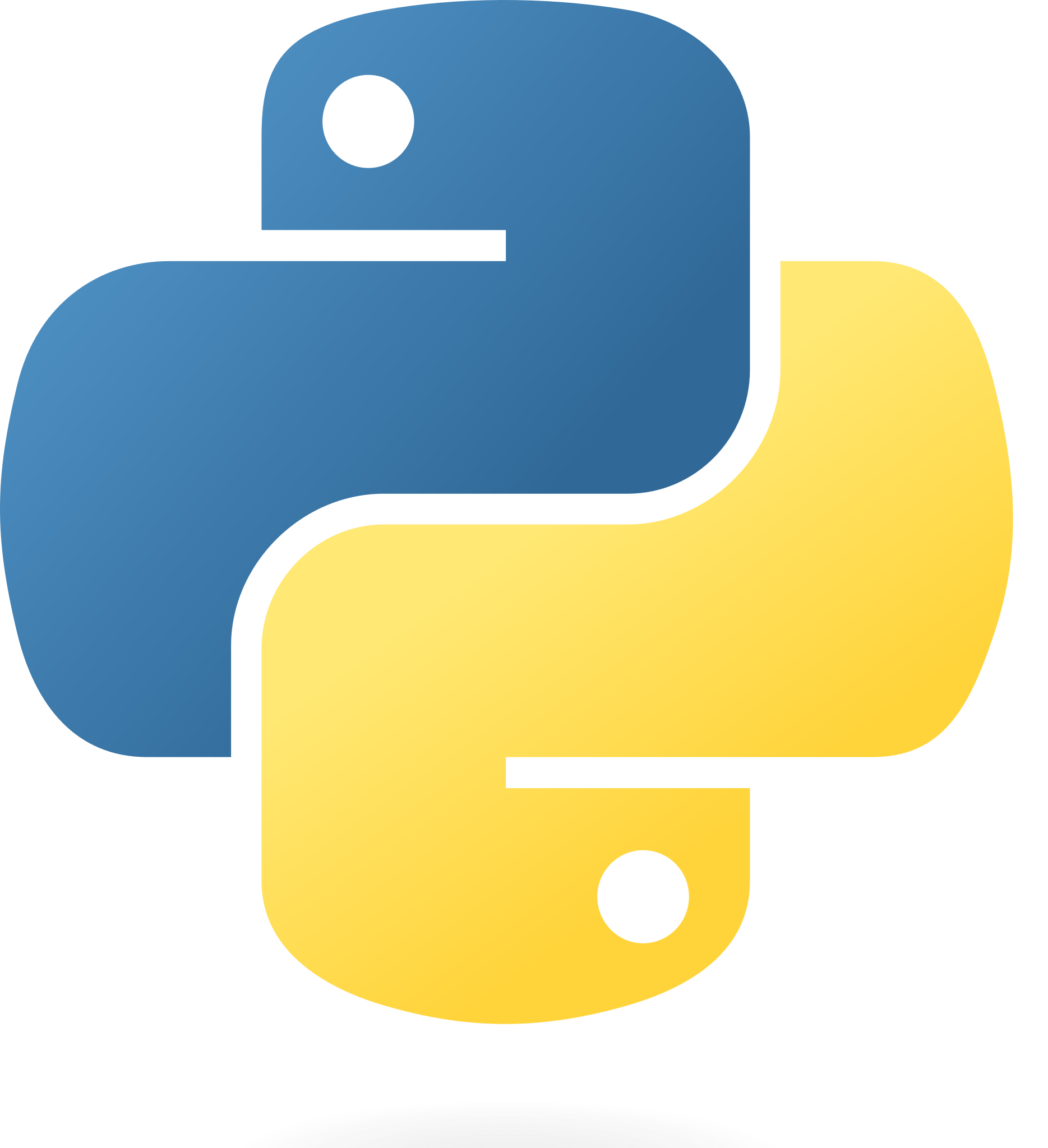 View in PythonTutor